40F with preeclampsia
Looks to be of possibly Ethiopian/East African descent
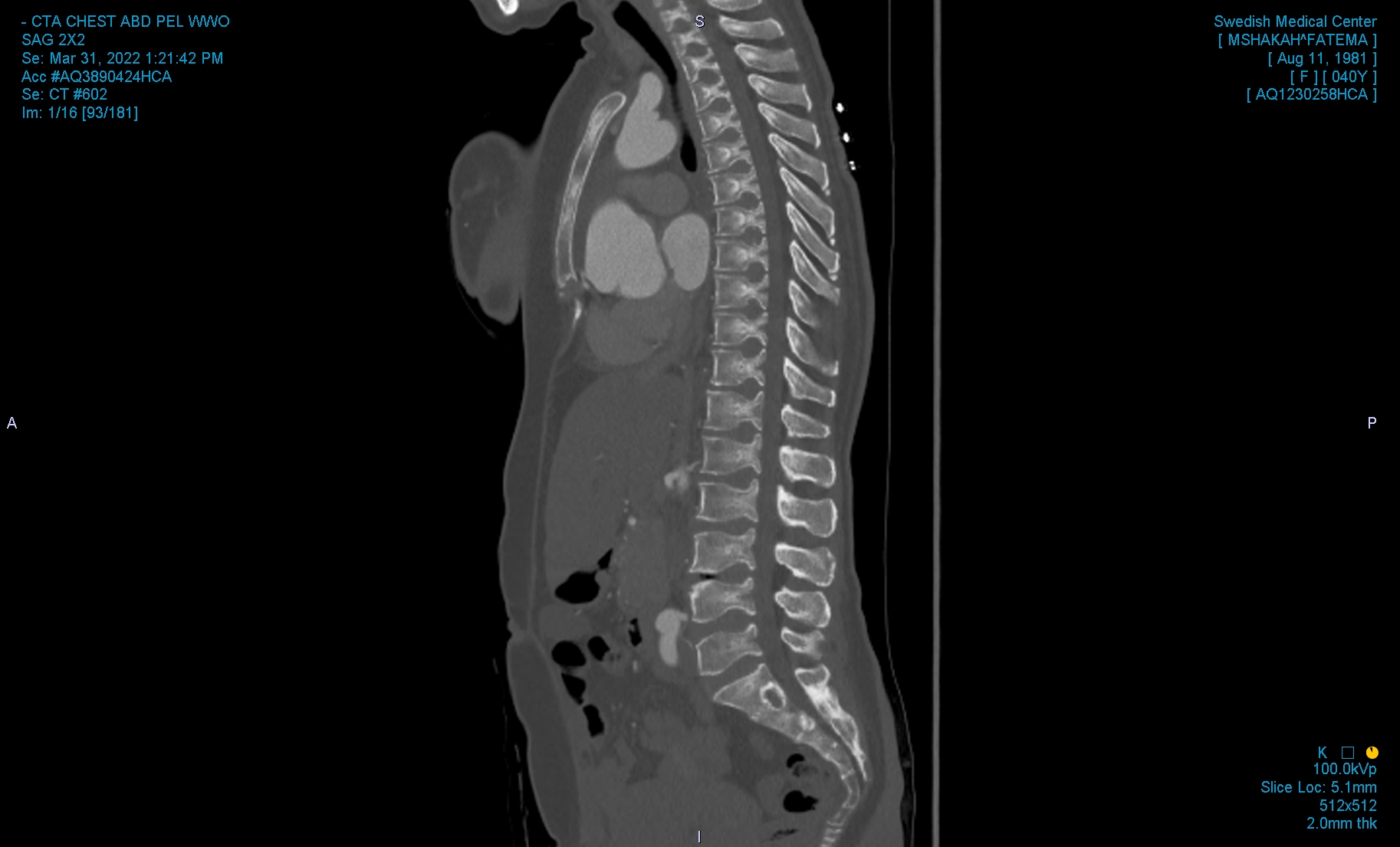 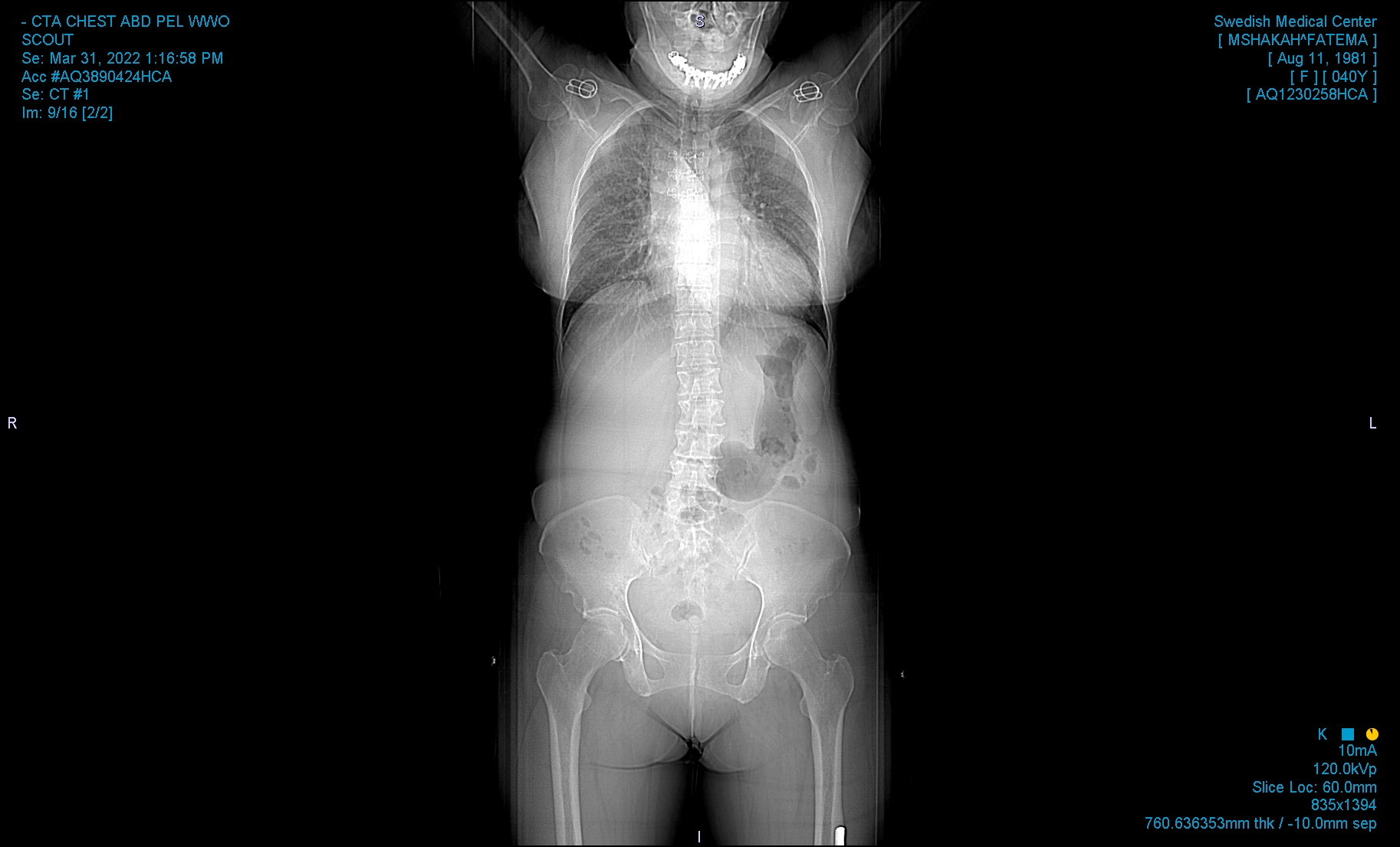 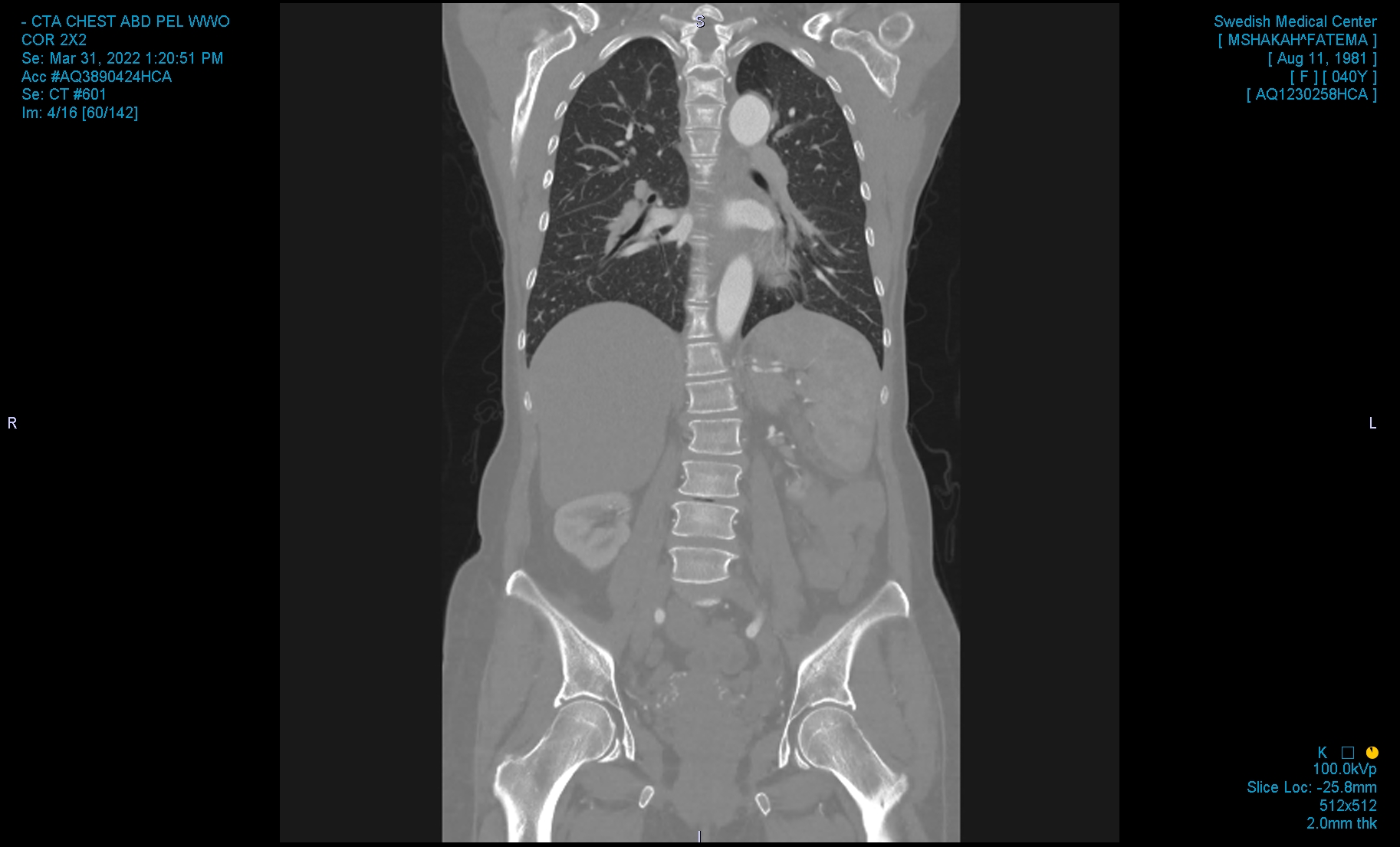 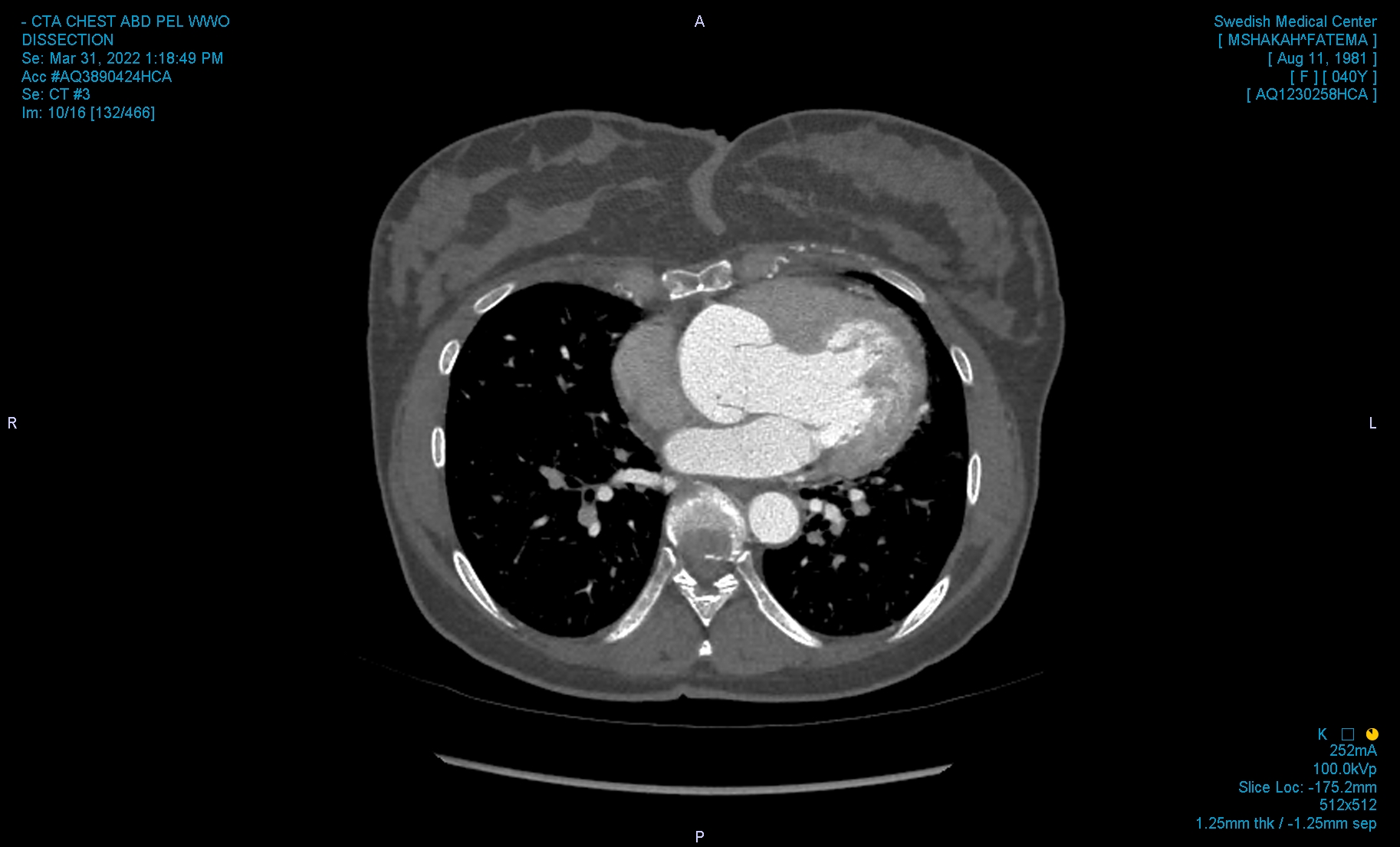 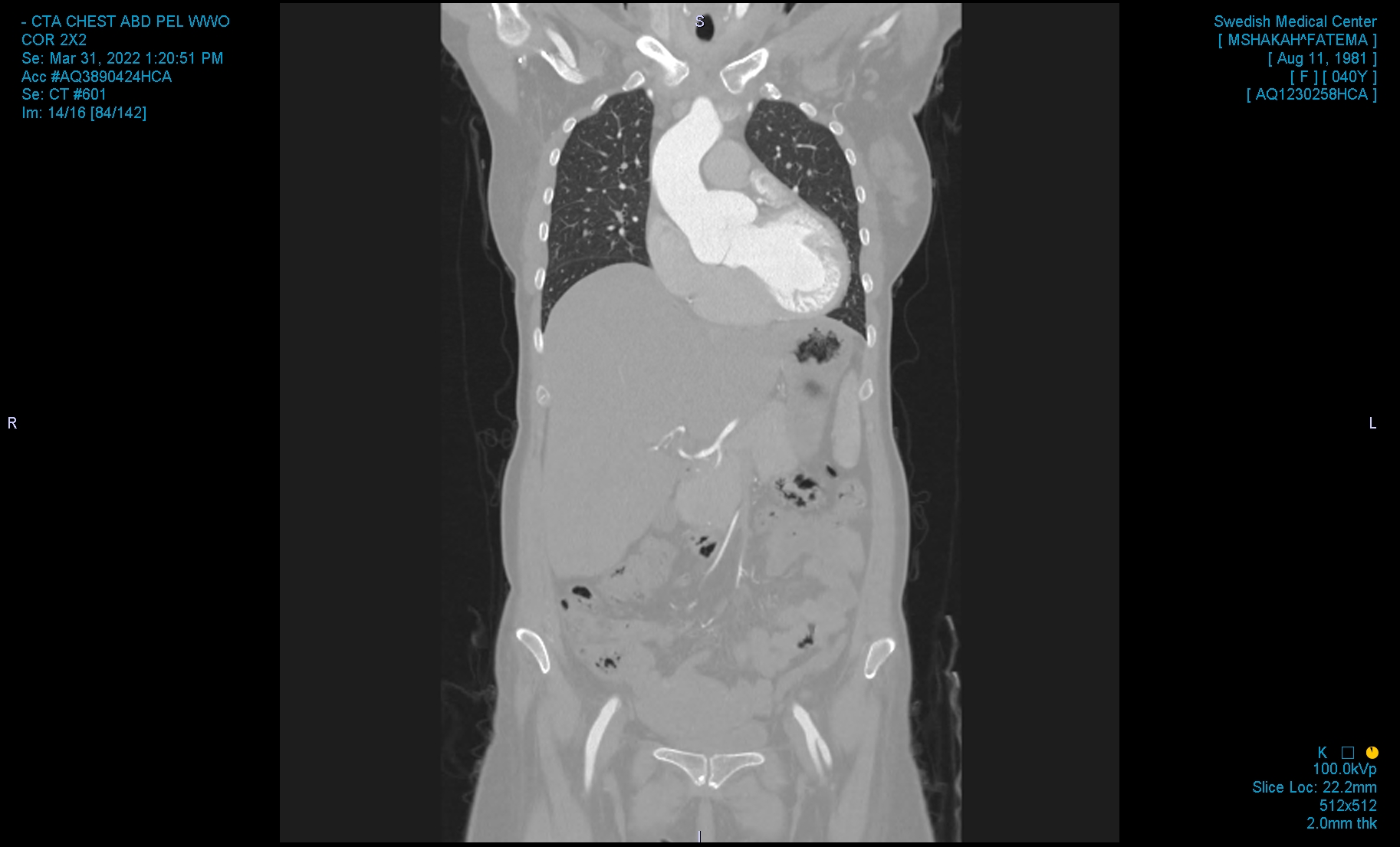 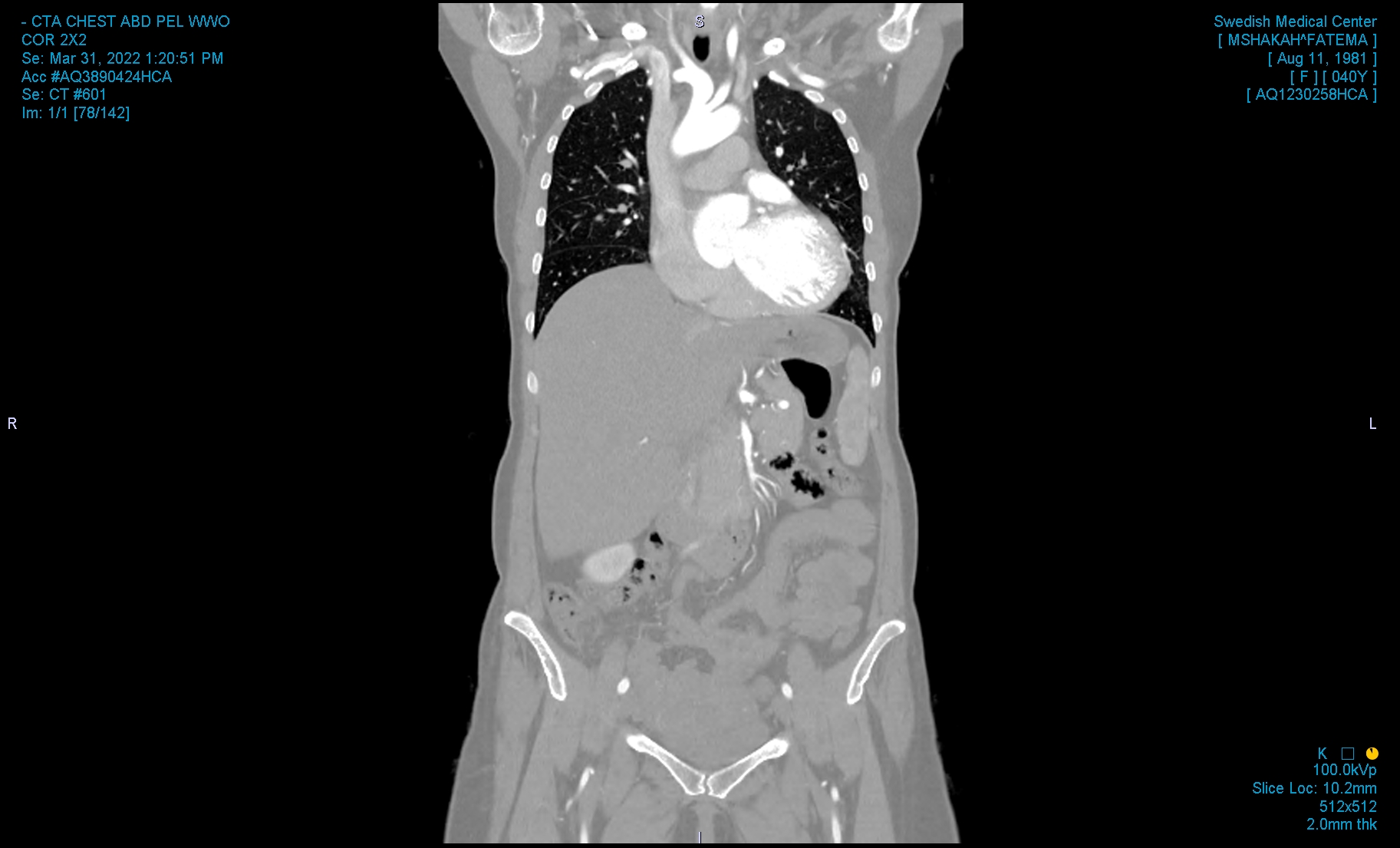 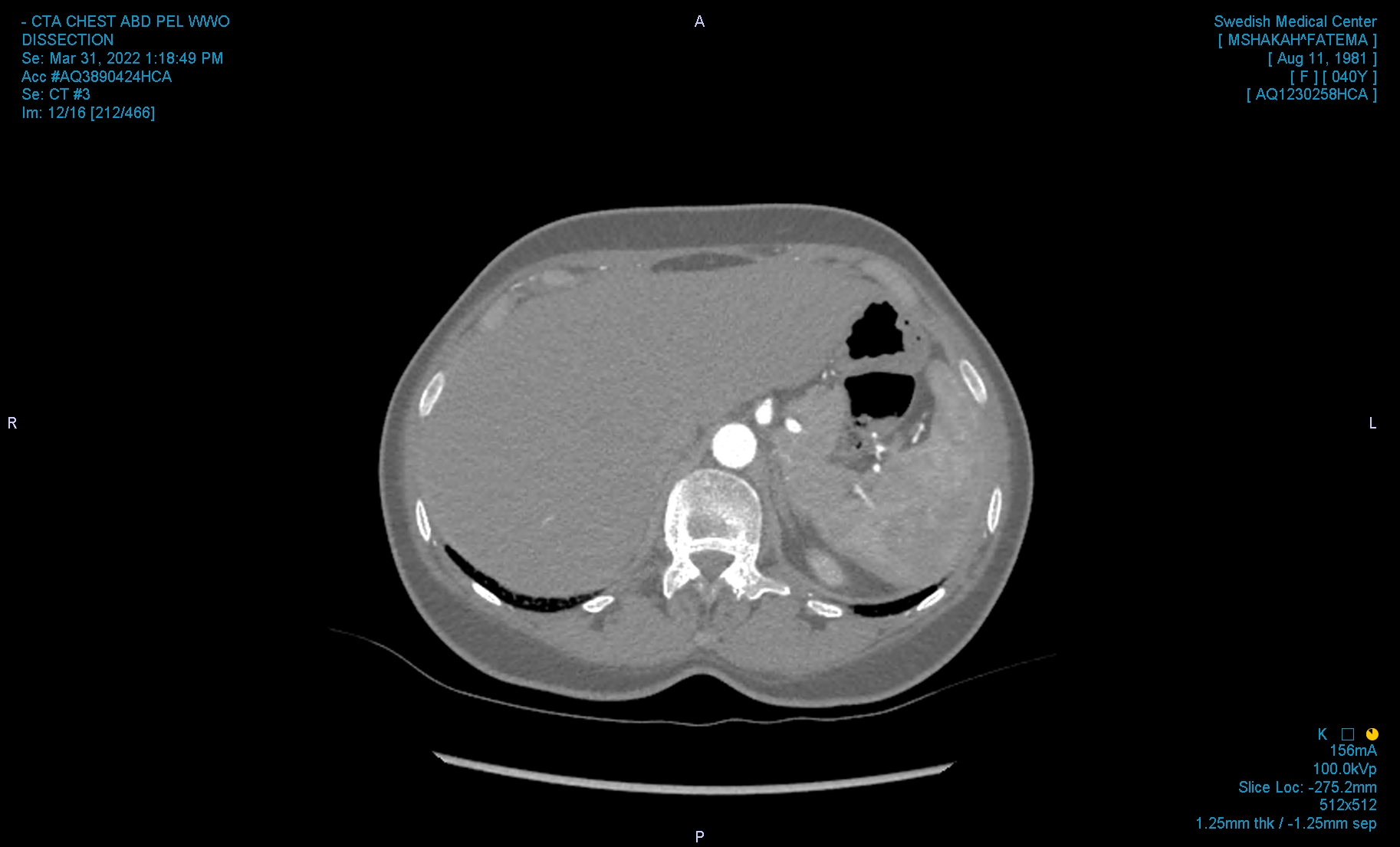 “classic” fish vertebraeshould be sickle cell dz or similar etiology causing widespread infarcts
But spleen is normal and no other infarcts seen (hips normal)
“Onion bulb” aortic rootshould be Marfan syndrome
But patient doesn’t look Marfanoid (see scout)